Schriftliche Division
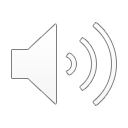 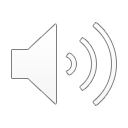 schriftlich Dividieren
Beginne ganz links
8 passt 1-mal in die 9, schreibe 1 
1 · 8 = 8, schreibe 8
9 – 8 = 1, schreibe 1
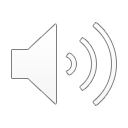 Schriftliche Division
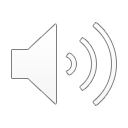 8 Zehner dazu
8 passt 2-mal in die 18, schreibe 2
2 · 8 = 16, schreibe 16
18 - 16 = 2, schreibe 2
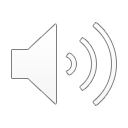 Schriftliche Division
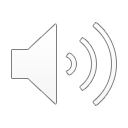 4 Einer dazu
8 passt 3-mal in die 24, schreibe 3
3 · 8 = 24, schreibe 24
24 - 24 = 0, schreibe 0
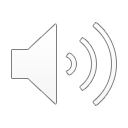 Schriftliche Division
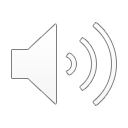 schriftlich Dividieren mit Rest
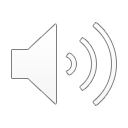 In die 4 passt die 8 nicht mehr ganz. 
Es bleiben 4 als Rest übrig. 
Schreibe Rest 4
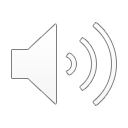